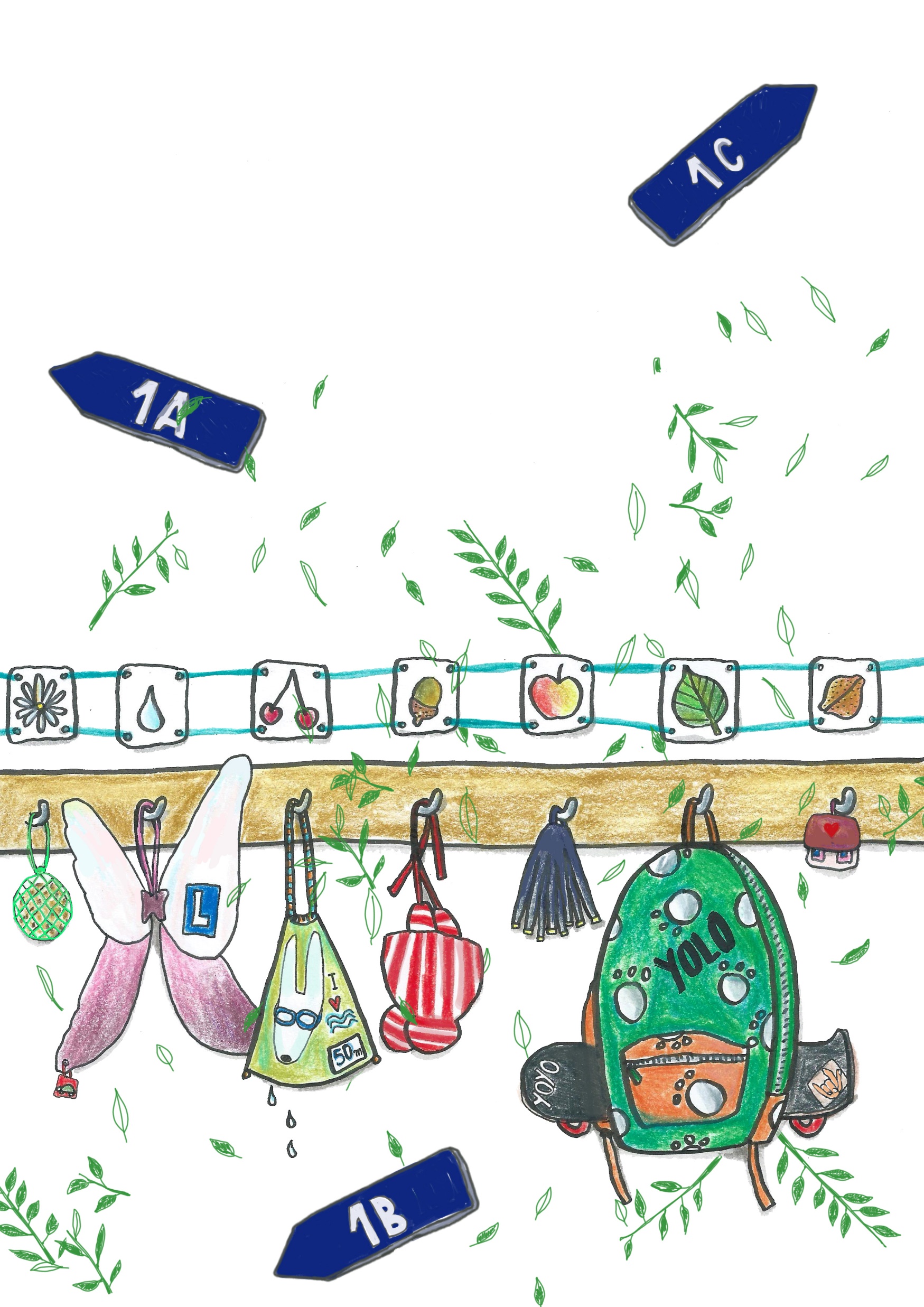 SCHOOL
van de
DIEREN
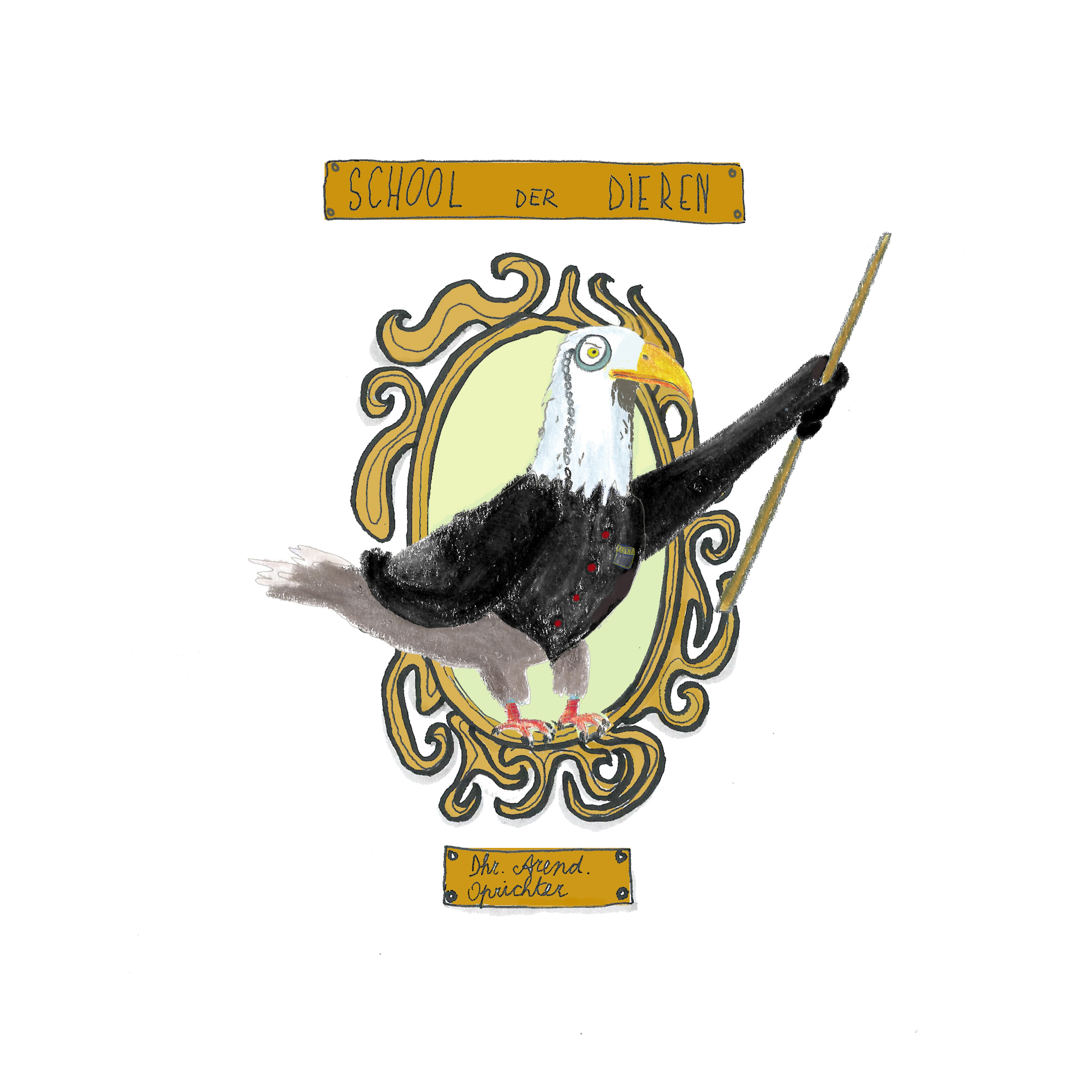 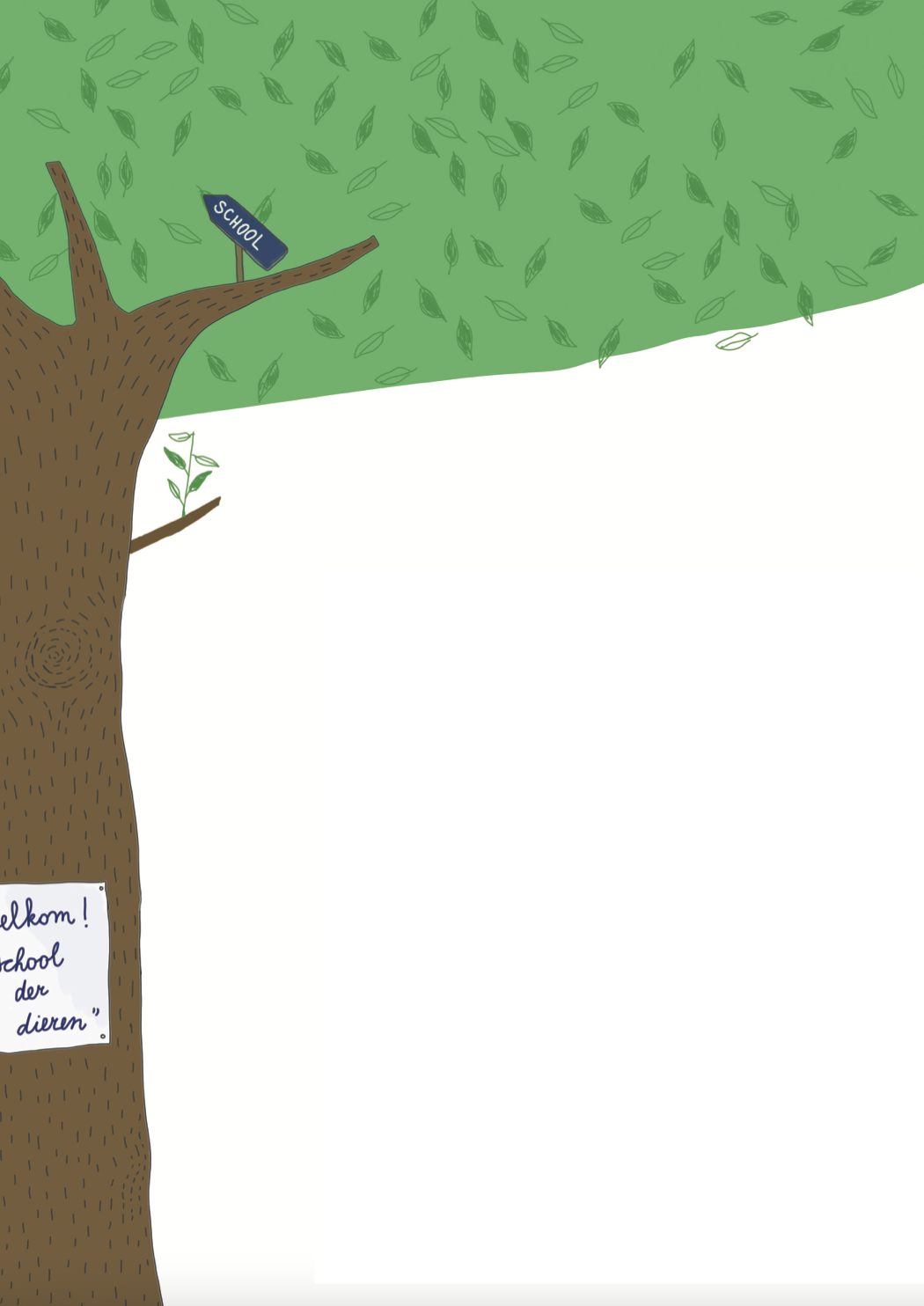 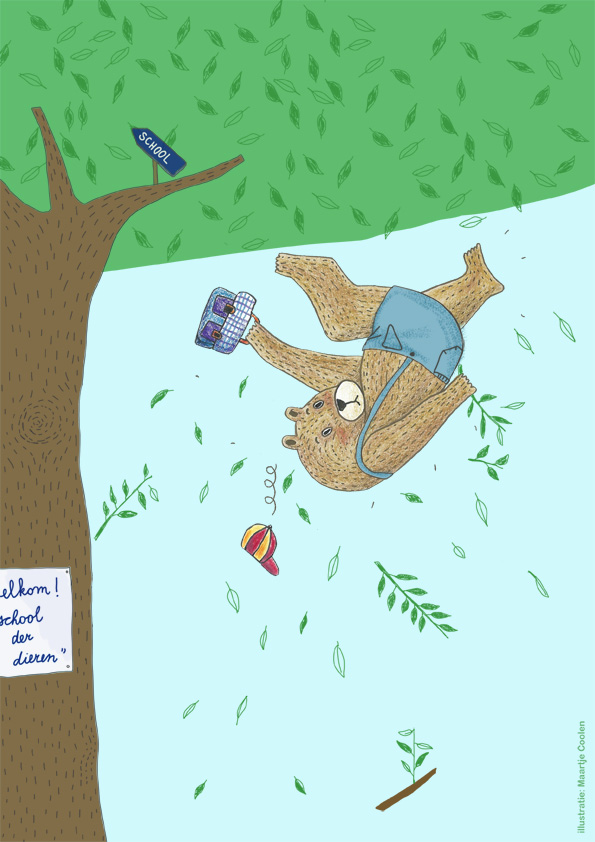 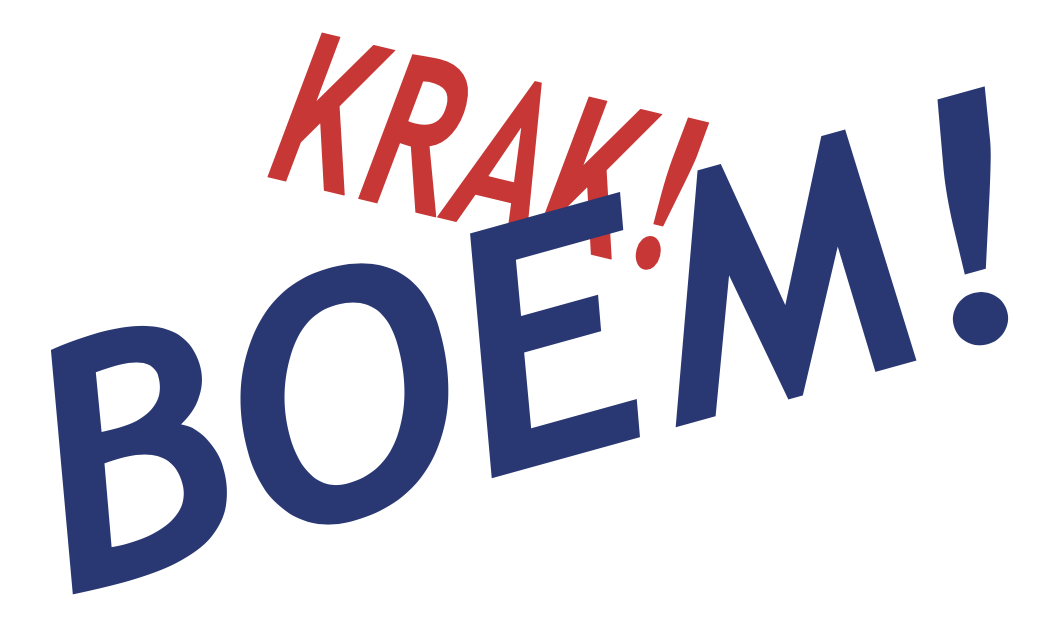 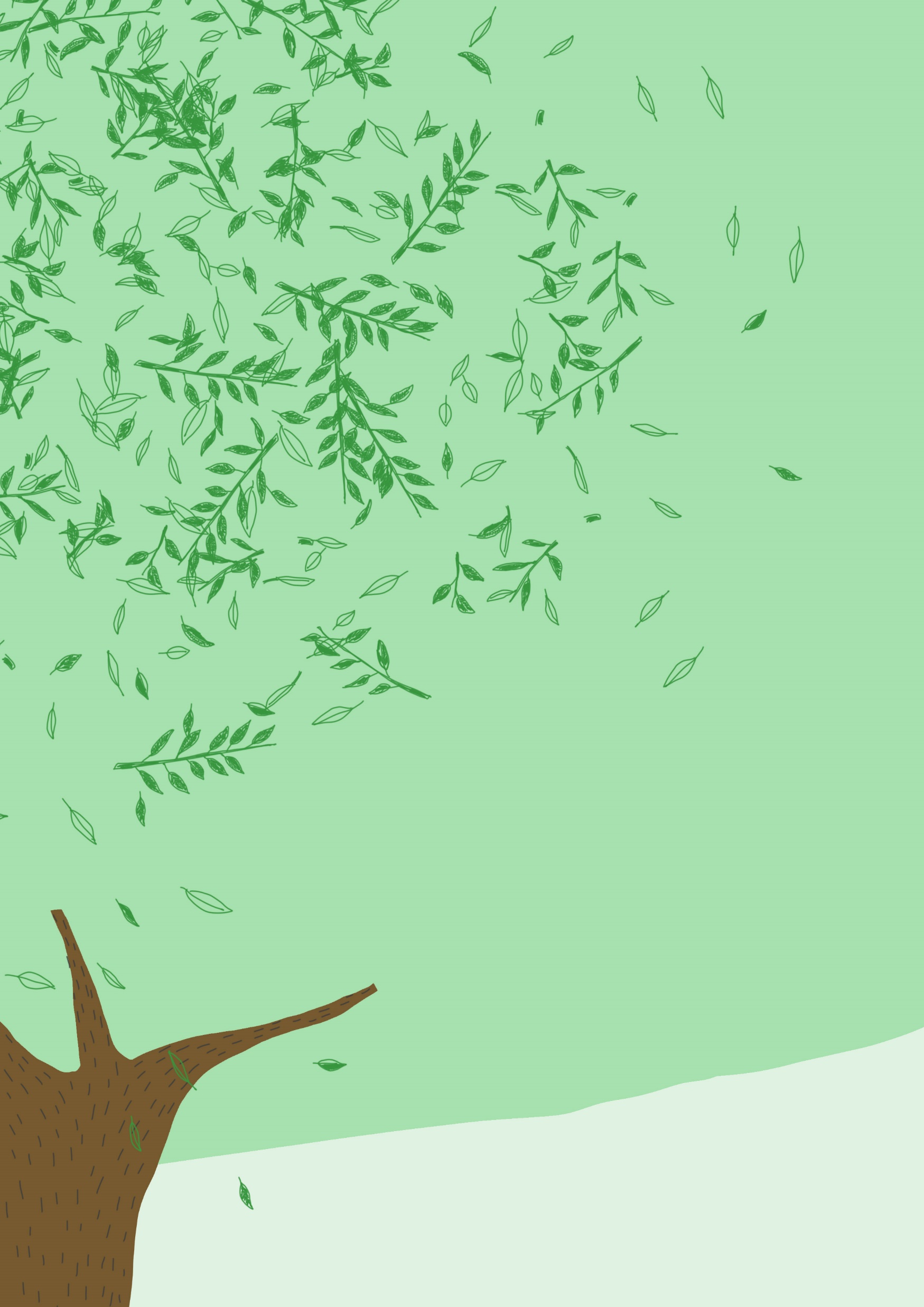 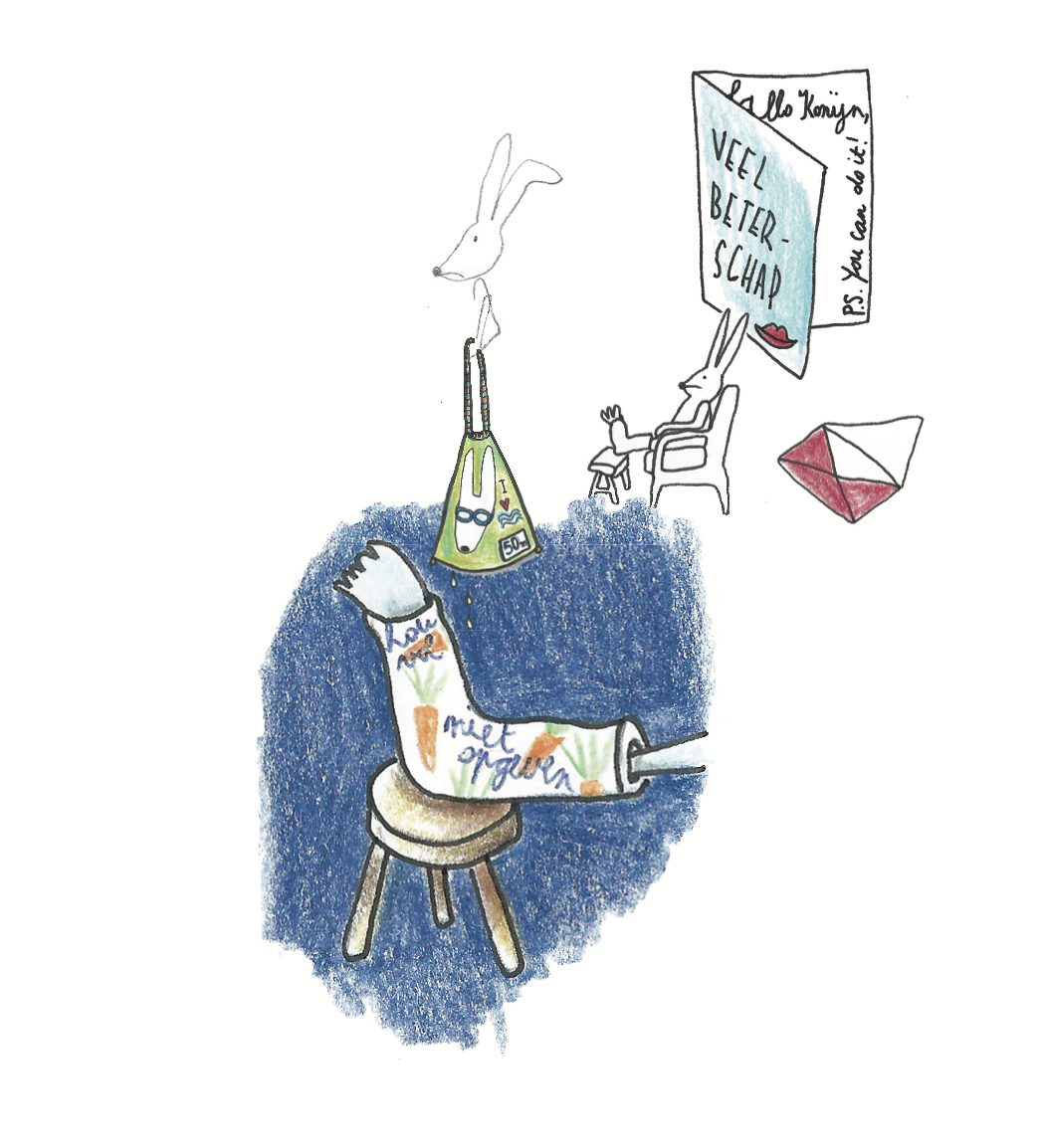 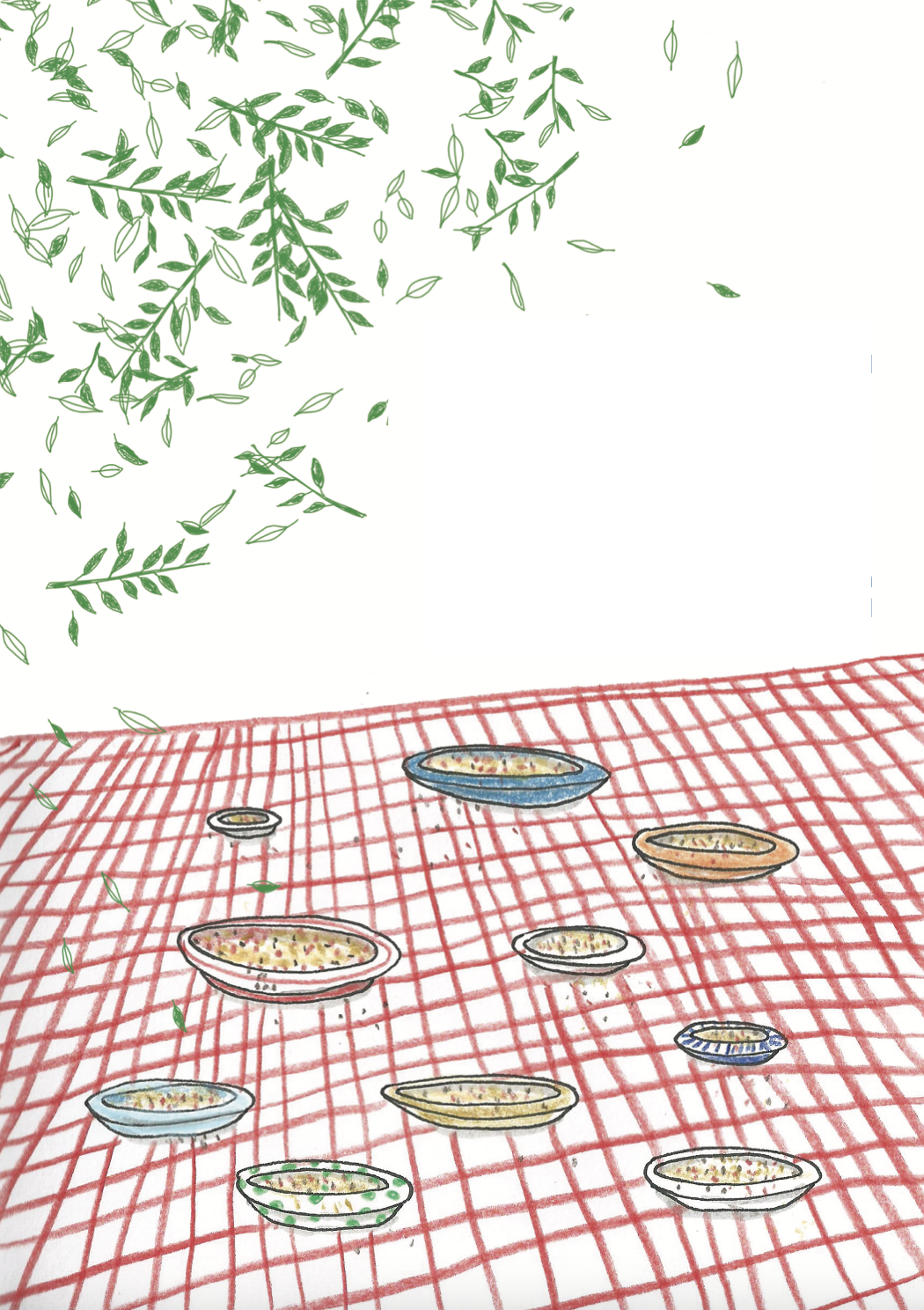 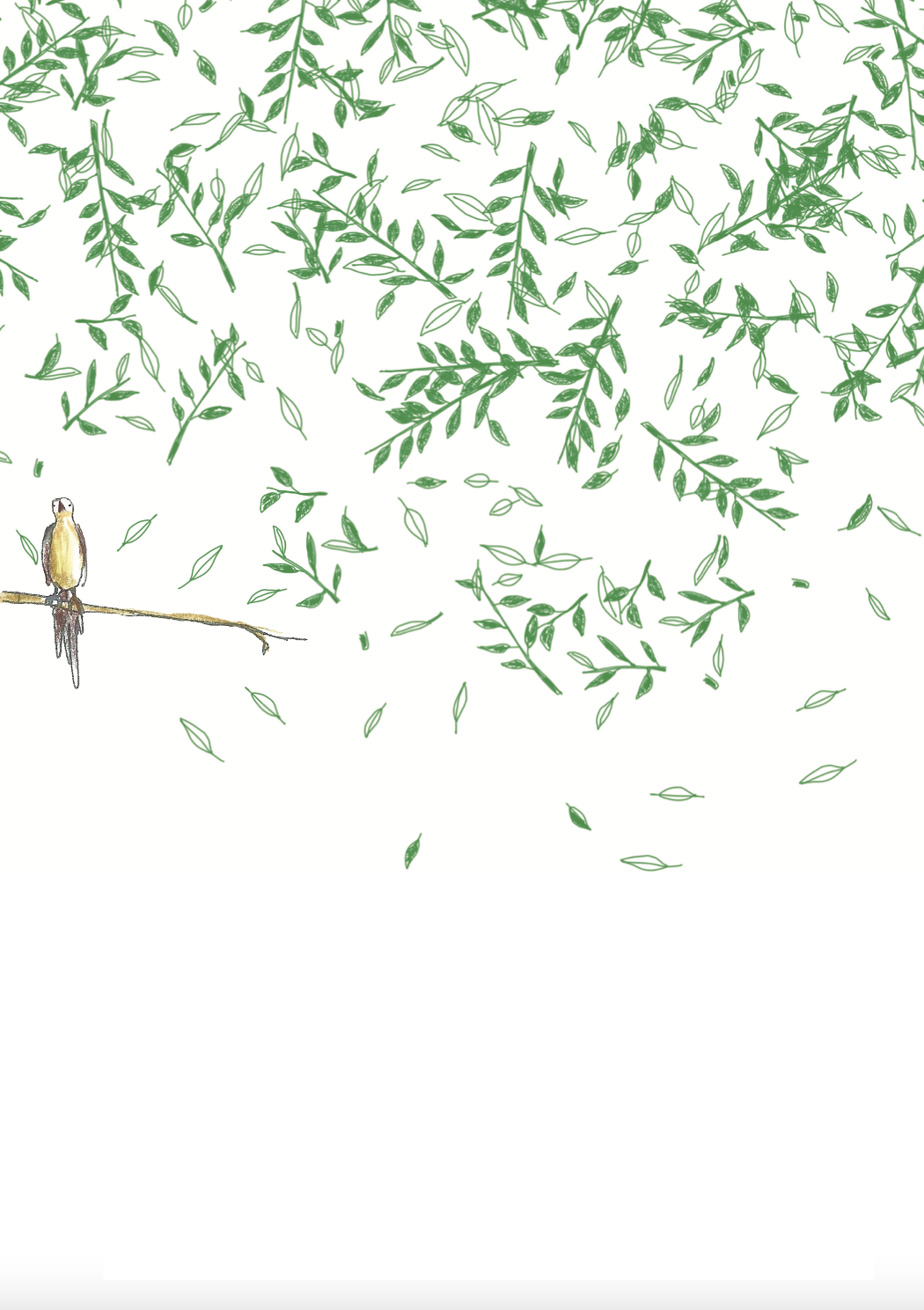 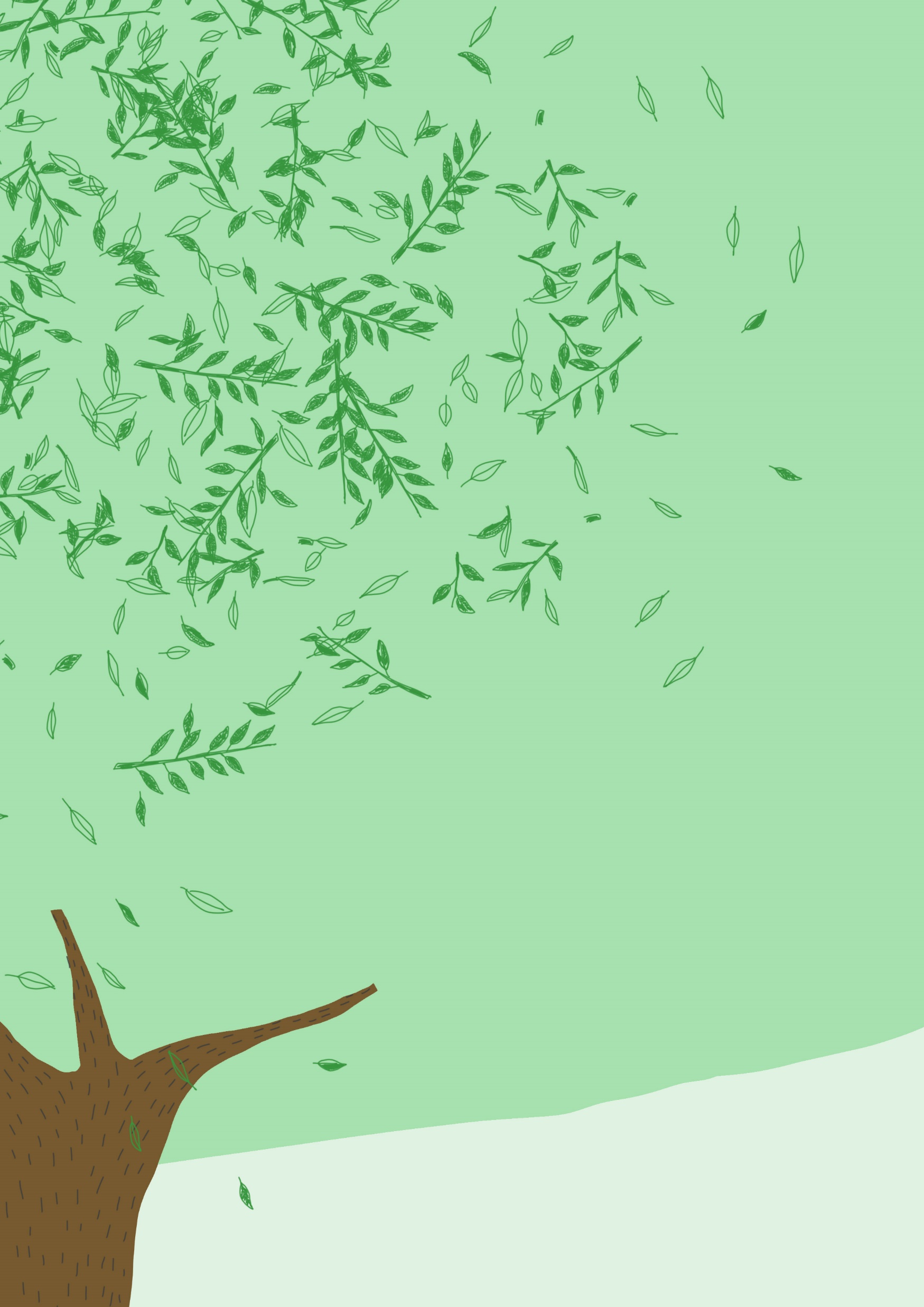 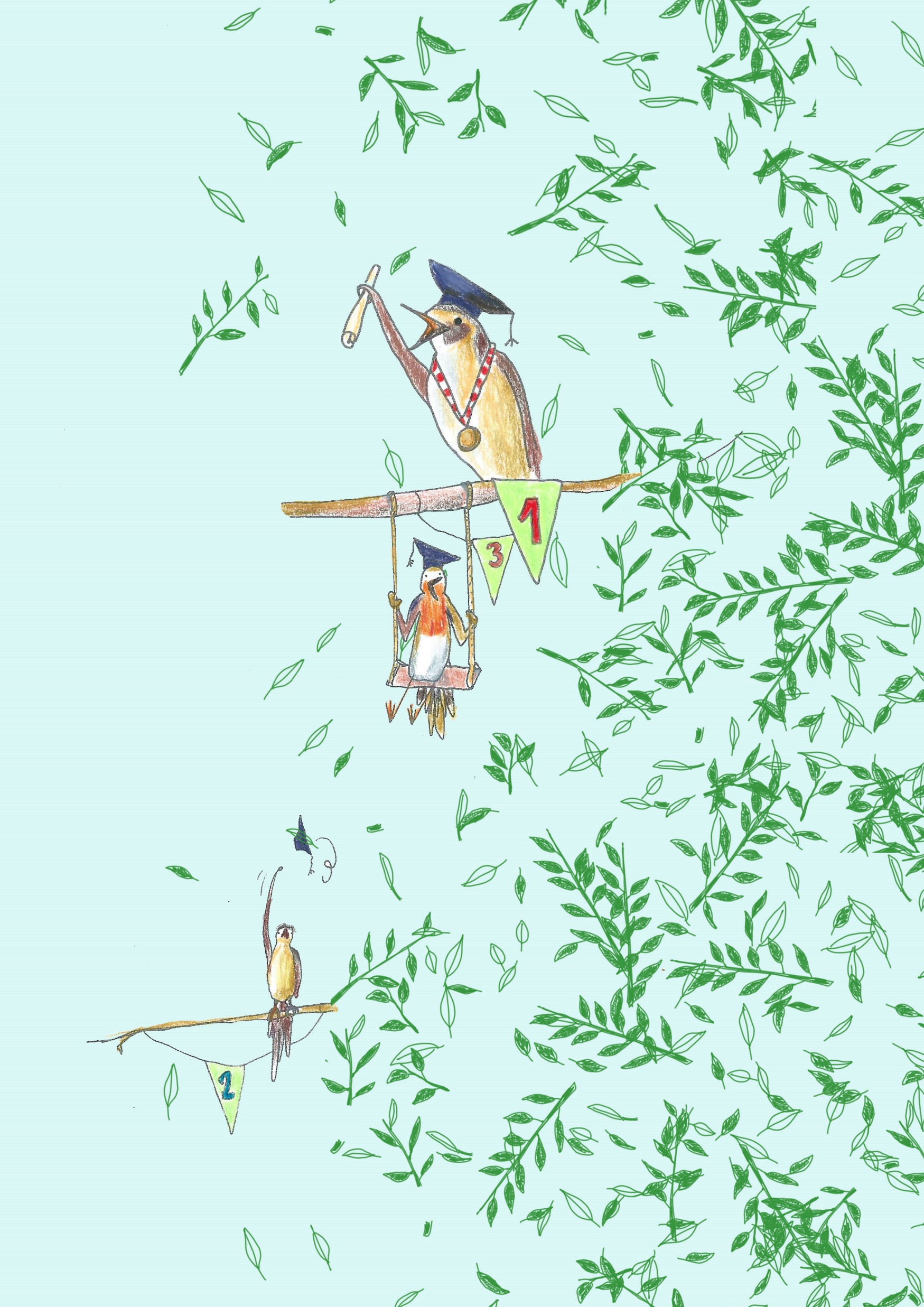